Spiritual Cannibalism
Brethren cannibalizing each other over Bitter envy and self-seeking Attitudes
1
Galatians 5:13-14“For all the law is fulfilled in one word, even in this: “You shall love your neighbor as yourself.”
2
2 Kings 6:24-31
How horrible does the sin of Spiritual Cannibalism seem to you?
The boiling of one’s own little son to feed you and your friend, but then the friend hides her son when it is time to complete the bargain.
Seems unbelievable to us today, but how many of our own brethren have sold out their brothers and sisters in Christ to satisfy their own hunger for popularity and power over others in the church?
3
Galatians 5:15
But if you bite and devour one another, beware lest you be consumed by one another!
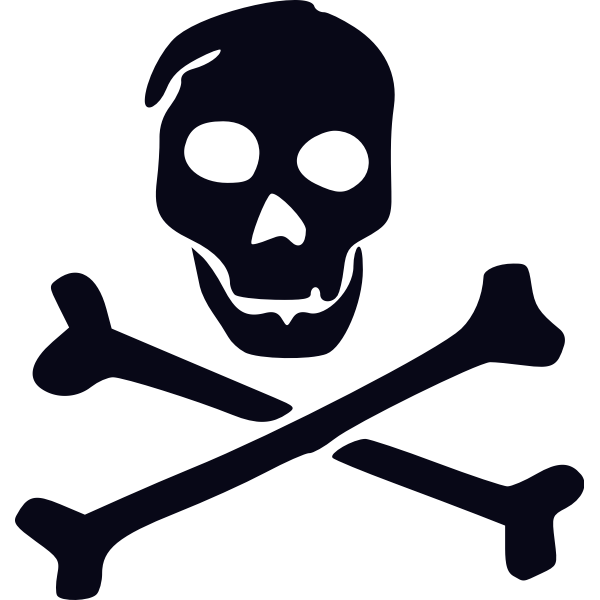 4
Destructive Attitudes in the Church Based on False Teaching, Acts 15:1-19
“And certain men came down from Judea and taught the brethren, “Unless you are circumcised according to the custom of Moses, you cannot be saved.”
5
The Driving Force of Truth should result in Unity
John 17:17-23, Jesus Prayed
Ephesians 4:1-4, Paul Taught
1 Corinthians 1:10, Paul Taught
Philippians 3:18-19, Paul said
6
The Driving Force of  error results in ungodly divisions and ungodly alliances.
Denominational Doctrine causes division - 1 Corinthians 1:10-18,      But  whose attitude should prevail in the local Church belonging to  
Jesus? HINT: Christ Jesus’ teachings!                                                            Can’t be taught wrong and baptized right!
Letting this into the local church is sinful! (All Baptized Believers are NOT SAVED,  but remain outside the Church belonging to Jesus Christ) Acts 2:47,  
Anything otherwise is the practice of perverted fellowship. Ephesians 5:11
7
Who is really causing these divisions?
1. Titus 3:10-11, factions, and factious individuals?
John 9-11, Diotrephes? (Brotherhood Preacher    who come highly  recommended, or Head-elders who lord it over the flock, or perhaps “She”        Elders in a local churches? 1 Timothy 2:12
8
The Driving Force of  error results in ungodly divisions.
“Open Door Fellowship” (Compromising with    Unity in Diversity) Human Wisdom rules over the truth of God’s word.
“Relationship Evangelism” (Social Gospel)
“Friendship – Fellowship” PMA
9
Personal Attacks & Evil Surmising
Attitudes of heart sow evil seeds of discourse among Christians.  Proverbs 6:19
Personal attacks on fellow Brethren over something that someone said or was reported to have been said.  1 Timothy 6:3-5
10
Brotherly Love among Brethren
Spiritual Cannibals in the Church. Jude 3-13, 16-19
Self-seeking advocates, advocating for themselves and their views.  1 Corinthians 3:1 (Carnal Minded)
Acts 20:29-32, “For I know this, that after my departing shall grievous wolves enter in among you, not sparing the flock.”
11
2 Timothy 2:23-26
“But avoid foolish and ignorant disputes, knowing that they generate strife. And a servant of the Lord must not quarrel but be gentle to all, able to teach, patient (when wronged NASB),
 in humility correcting those who are in opposition, if God      perhaps will grant them repentance, so that they may know     the truth,”
12
Overcoming Spiritual Cannibalism
Romans 12:10, “Be kindly affectionate to one another with brotherly love, in honor giving preference to one another;” 1 Thessalonians 4:9, “But concerning brotherly love you have no need that I should write to you, for you yourselves are taught by God to love one another;” 
Hebrews 13:1, “Let brotherly love continue.”             But only in Christ!
13